Στρατηγικό Σχέδιο ΚΑΠ 2023-2027            Παρουσίαση Οράματος
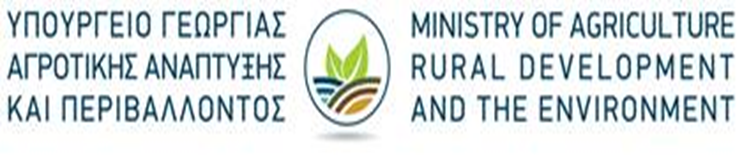 15 Ιουνίου 2021
Το όραμα αντικατοπτρίζει το πλαίσιο σε σχέση με τους στόχους της ΚΑΠ και τη θετική  διάθεση του Υπουργείου Γεωργίας Αγροτικής Ανάπτυξης και Περιβάλλοντος αλλά και την ετοιμότητα του να αναπτύξει δράσεις σε όλο το φάσμα του πρωτογενούς τομέα για την επόμενη προγραμματική περίοδο.
2
Οι Στόχοι της νέας ΚΑΠ
3
Ποιο το όραμα μας για την περίοδο 2023 – 2027?
4
Κεντρικό θέμα – ο ανθρωποκεντρικός χαρακτήρας του προγράμματος
Ο ΑΝΘΡΩΠΟΣ  
Άνθρωπος της γης, 
γεωργός κτηνοτρόφος  της υπαίθρου, 
διαχειριστής του περιβάλλοντος, 
κάτοικος των ορεινών των πεδινών 
ο νέος, ο επαγγελματίας και ο ερασιτέχνης γεωργός,
 ο επιχειρηματίας, 
ο προστάτης της υγείας του ανθρώπου μέσω της παραγωγής ασφαλών και υγιεινών τροφίμων.
5
Πιο κοντά στον καταναλωτή
6
Συνεργασία:
7
Περιβάλλον:
8
Ποιότητα και ασφάλεια των τροφίμων:
9
Ανταγωνιστικότητα:
10
Ορεινά:
11
Στόχευση
Ουσιαστικά, να ανανεώσουμε το γεωργικό δυναμικό, να διατηρήσουμε την κοινωνική συνοχή και τη βιώσιμη ανάπτυξη της υπαίθρου με στόχο τη μετάβαση σε ένα μοντέλο γεωργίας που σέβεται τη χρήση των φυσικών πόρων και εργάζεται για τη διατήρηση και βελτίωση τους
12
Τρόπος επίτευξης του οράματος και του στόχου μας
Το Στρατηγικό Σχέδιο ως το κύριο εργαλείο της γεωργικής πολιτικής θα ανταποκρίνεται στις πιο κάτω προκλήσεις οι οποίες ουσιαστικά συγκεκριμενοποιούν το όραμα μας    
Ελκυστικός πρωτογενής τομέας με σεβαστό και δίκαιο εισόδημα
Ασφάλεια παραγωγής και εισοδήματος με σύγχρονα εργαλεία πρόγνωσης και διαχείρισης κινδύνων
Ανταγωνιστική γεωργία 
Γεωργοί ως διαχειριστές και προστάτες του περιβάλλοντος
Ασφαλή υγιεινά και εύγευστα προϊόντα
Δίκαιη τιμολόγηση και αγορά χωρίς αθέμιτες εμπορικές πρακτικές
Καταναλωτές γνώστες ικανοί να διακρίνουν τα οφέλη της αγοράς τοπικών προϊόντων
Καινοτομία σε όλους τους τομείς και λύση για όλα τα προβλήματα
13
Τρόπος επίτευξης του οράματος και του στόχου μας
Εξωστρέφεια υιοθέτηση νέων μεθόδων 
Γεωργία ακριβείας και έξυπνη γεωργία
Μεταποίηση και μηδενική απώλεια και απόρριψη τροφίμων
Κυκλική οικονομία 
Αειφορική βιώσιμη και περιβαλλοντικά ουδέτερη γεωργία
Πρωτογενής τομέας ενεργειακά  σύγχρονος και ουδέτερος 
Νέα γενιά γεωργών, σύγχρονοι, ψηφιακά και τεχνικά πλήρως καταρτισμένοι
Σύγχρονες συμβουλευτικές υπηρεσίες και τεχνική υποστήριξη
Ζωντανή ύπαιθρος με ευκαιρίες και κίνητρα στους κατοίκους και τις επιχειρήσεις τους
14
Τρόπος επίτευξης του οράματος και του στόχου μας
Φιλικό επιχειρηματικό και φορολογικό περιβάλλον στις ορεινές περιοχές και στην ύπαιθρο
Διασύνδεση πρωτογενούς τομέα με τον τομέα των υπηρεσιών ( γαστρονομία τουρισμός ψηφιακή πολιτική, καινοτομία, πανεπιστημιακή και ερευνητική κοινότητα)
Διασύνδεση επικοινωνία και άμεση ανταπόκριση στις εθνικές ευρωπαϊκές και παγκόσμιες προκλήσεις καθώς και συνέργειες με άλλες πολιτικές 
Σύσφιξη των δεσμών επικοινωνίας με όλους τους δημόσιους ιδιωτικούς και μη κυβερνητικούς φορείς
Άμεση ανταπόκριση στις ανάγκες του πρωτογενούς τομέα μέσω του διαδραστικού και καταλυτικού ρόλου του Υπουργείου των Τμημάτων του και όλων των άλλων εμπλεκομένων.
15
Πόροι για την υλοποίηση του οράματος και την επίτευξη των στόχων
16
Επόμενα βήματα
Επικύρωση του οράματος
Εντατικοποίηση και ενίσχυση των συνεργασιών και συνεργειών με απώτερο στόχο την πλήρη και αποτελεσματική επιτυχία του Στρατηγικού μας Σχεδίου
Για την κοινωνία και τον ΑΝΘΡΩΠΟ.
17
Χρονοδιαγράμματα και ορόσημα για την πλήρη εφαρμογή του Στρατηγικού Σχεδίου 2023 2027
Να αξιοποιήσουμε τις νέες τεχνολογίες για να καταστήσουμε τους γεωργούς μας
18
Ευχαριστώ
19